五年级上册
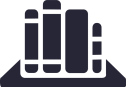 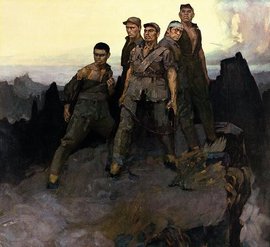 22    狼牙山五壮士
贵港市港北区县西小学     黄    燕
创设情景，激情导入
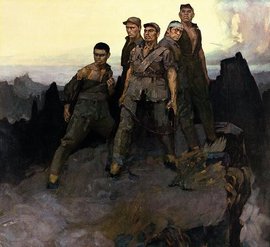 1937—1945年是中国人民抗击日本帝国主义侵略坚贞不屈、顽强抗争的八年。这八年，我中华大地涌现了无数临危不惧、视死如归的革命英雄。今天，我们再来了解一个真实的故事，它发生在抗日战争时期河北省易县的狼牙山，这篇课文就是《22 狼牙山五壮士》。
字词积累
自由读课文，要求做到读准字音，通顺连贯。
我会读这些生字和词语
寇、葛、吼、抡、绷、崎、岖、尸、斩、嗖
任务、崎岖、尸体、坠落、雹子、仇恨、龙王庙满腔怒火、横七竖八、斩钉截铁、居高临下
粉身碎骨、昂首挺胸、壮烈豪迈、坚强不屈
作者介绍
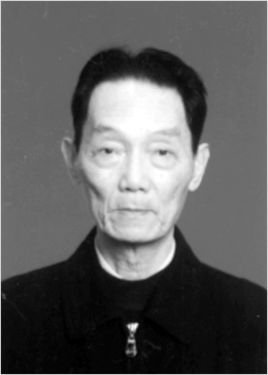 沈重
 (1915--1986) 原名沈绍初，浙江吴兴县人。中共党员。1949年毕业于复旦大学。同年参加革命。1939年到晋察冀边区，先后担任晋察冀通讯社科长，特派员，新华社冀晋支社副社长等职，抗战中作为《晋察冀日报》特派记者，主要在冀西游击区参加部队和地方的军事活动，因此，他的通讯报告作品大多是武装斗争的题材。解放战争期间担任《新张家口报》社长，身体有残疾，一目失明。曾用笔名沈重和蓝戈。解放后任太原市市长。
初读课文，了解大意
快速浏览课文，说说课文主要写了一件什么事？
课文记叙了抗日战争时期，八路军某部七连六班的五个战士，为了掩护群众和连队转移，诱敌上山，英勇杀敌，最后把敌人引上狼牙山顶峰，英勇跳崖的故事，表现了五壮士热爱祖国、热爱人民、仇恨敌人、勇于牺牲的革命精神和英雄气概。
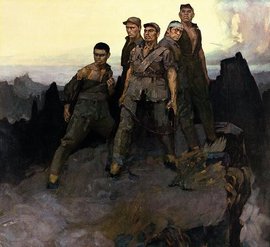 初读课文，了解大意
《狼牙山五壮士》这个题目告诉了我们什么?为什么不叫《狼牙山五战士》?这个“壮”字是什么意思?什么样的战士才能称得上壮士呢?
事件发生的地点是“狼牙山”，事件的主人公是五位英勇就义的壮士。壮士即勇士，心雄胆壮的人，意气豪壮而勇敢的人。
什么样的战士才能称得上壮士呢?这五位战士哪些事迹赢得了“壮士”的称号呢？
朗读感悟，体会情感
同一个任务，课文里为什么说两次胜利完成？
五位战士虽然安全了，但是连队和群众的安全并没有得到完全的保证。正是基于这一点，五位战士才毅然地放弃了追赶大部队的做法，冒着生命的危险，把敌人引上绝路。五位战士对路线的重新选择，实际上是为群众和连队选择了生；为自己选择了死。
朗读感悟，体会情感
为了不让敌人发现群众和连队主力，班长马宝玉斩钉截铁地说了一声“走!” 带头向棋盘陀走去。战士们热血沸腾，紧跟在班长后面。他们知道班长要把敌人引上绝路……
这两句话表现了五壮士为保护群众和连队主力，坚定不移的决心和不畏牺牲的精神。一个“走”字，铿锵有力，掷地有声，体现出班长态度之坚定、决定之果断，饱含着五壮士高昂的斗志和对人民深切的爱，表现出崇高的自我牺牲精神。“斩钉截铁”比喻处理事情或说话坚定果断，毫不犹豫。这里，没有写其他战士的语言，只写他们的内心状态（“热血沸腾”）和动作（“紧跟”）。说明他们和班长的想法是一致的。
朗读感悟，体会情感
顿时，石头像雹子一样，带着五位壮士的决心，带着中国人民的仇恨，向敌人头上砸去。山坡上传来一阵叽里呱啦的叫声，敌人纷纷滚落深谷。
把石头比作“雹子”说明石头砸下非常密集，非常迅猛，非常有力。这两句话充分体现出五壮士英勇杀敌的决心和与敌人血战到底的英雄气概。
朗读感悟，体会情感
这是英雄的中国人民坚强不屈的声音！这声音惊天动地，气壮山河！
“这声音”指的是五壮士跳崖时呼喊的壮烈豪迈的口号：“打倒日本帝国主义！中国共产党万岁！”充分体现出五壮士对日本帝国主义的仇恨，对党和人民的热爱与忠诚。这种恨与爱，是五壮士英勇顽强、不怕牺牲的力量之源，是党所领导下的八路军、新四军战士们的力量之源，也是敌后抗日根据地英雄儿女们的力量之源。这句话充分赞扬了中国人民将抗战进行到底的决心和不怕牺牲的英雄气概。
感悟写法，延伸拓展
这篇课文按什么顺序写的?是怎么处理详略的？
课文是按照事情发展的顺序记叙的。全文共九个自然段，可分为五部分。第一部分（第一自然段），讲七连六班接受了掩护群众和连队转移的任务。第二部分（第二自然段），讲六班五个战士诱敌上山，痛击敌人。第三部分（第三自然段），讲五个战士决定把敌人引上绝路。第四部分（第四、五自然段），讲五位壮士把敌人引上狼牙山顶峰，英勇歼敌。第五部分（第六—九自然段），讲五壮士英勇壮烈地跳下悬崖。全文记叙的顺序可以概括为：接受任务—痛击敌人—引上绝路—顶峰歼敌—跳下悬崖。其中第二、四、五部分是详写，其余为略写。
课后作业
1.有感情地朗读课文。
2.搜集、摘抄描写英雄人物的成语，看谁写得多。
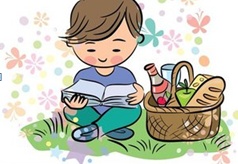